هو اللطيف
تكريم مادر باردار
يكشنبه 21 آبان ماه 1391
سالن همايش هاي رازي
فكر مي كنيدموقع زايمان با شماچگونه رفتارخواهندكرد؟
آيا به نيازهايتان توجه خواهند كرد؟
آيا به شما احترام خواهند  گذاشت؟
آيا اعتمادمتقابل بين شما و كاركنان به وجود خواهد آمد؟
آيا حريم خصوصي تان را حفظ خواهند كرد؟
آيا...؟
با شما چگونه رفتار كردند؟
آيا سر شما فرياد زدند؟
آيا بدون هيچ توضيحي به شما آمپول زدند؟
آيا شما را در تنهايي و ترس رها كردند ؟
آيا با شما  در زمان زايمان بدرفتاري كردند؟
آيا بدون بي حسي شما را بخيه كردند؟
آيا به شما گفتند آنقدر فرياد بزن تا خسته شوي؟
آيا...؟
اين ها وقايعي هستند كه همه روزه در سراسرجهان اتفاق مي افتند!
بسياري از ما، خود، شاهد اين وقايع بوده ايم!
وظيفه ما است كه اين وضعيت را تغيير دهيم.
بي احترامي و بدرفتاري با مادران، تضييع حقوق ايشان و ناديده گرفتن كرامت انساني است.
بياييد به حقوق مادران احترام بگذاريم.
حقوق مادران در زمان دريافت مراقبت هاي قبل، حين و بعد از زايمان:
1- دريافت مراقبت هاي صحيح و در امان بودن از هرگونه آسيب جسمي و روانيهيچ كس نبايد موجب آسيب مادر شود.
2- دسترسي به اطلاعات، رضايت آگاهانه و احترام به ترجيحات و تصميمات اوهیچ کس نبايد مادر را به انجام كاري وادارد و يا بدون آگاهي و رضايت وي اقدامي انجام دهد.
3- حفظ حريم خصوصي، اسرار و اطلاعات هیچ کس نبايد حریم خصوصی مادر را ناديده بگيرد یا اطلاعات شخصی وي را فاش کند .
4- برخورداري از رفتار محترمانه و حفظ شئونات انساني هیچ کس نبايد مادر را تحقیر کند یا به هر نحوي موجب آزار وي شود.
5- برابري و مساوات در بهره مندي از خدمات و دور بودن از هرگونه تبعيض هیچ کس نبايد بنا به هر دليلي، مادر را مورد تبعيض قرار دهد.
6- بهره مندي از خدمات مطلوب بهداشتي و درماني هیچ کس نبايد مادر را از دريافت مراقبت ها و خدمات مورد نيازش محروم كند.
7- آزادي، استقلال و حق مشاركت آگاهانه در تصميم گيري ها به دور از هرگونه اجبار يا تهديدهيچ كس نبايد بدون اختيار قانوني، مادر يا نوزادش را از حقوق شان محروم كند.
تكريم مادر باردار، احترام به اين حقوق است.
به ياد داشته باشيم كه خاطرات مادر از تجربه زايمانش تا پايان عمر با او باقی خواهد ماند.
تكريم مادر بارداروظيفه منوظيفه تو
تكريم مادر بارداريكشنبه 21 آبان ماه 1391سالن همايش هاي رازي
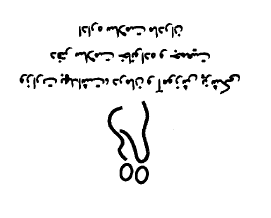